Strategic Crime Analysis
Week 11
Chapters 12-14
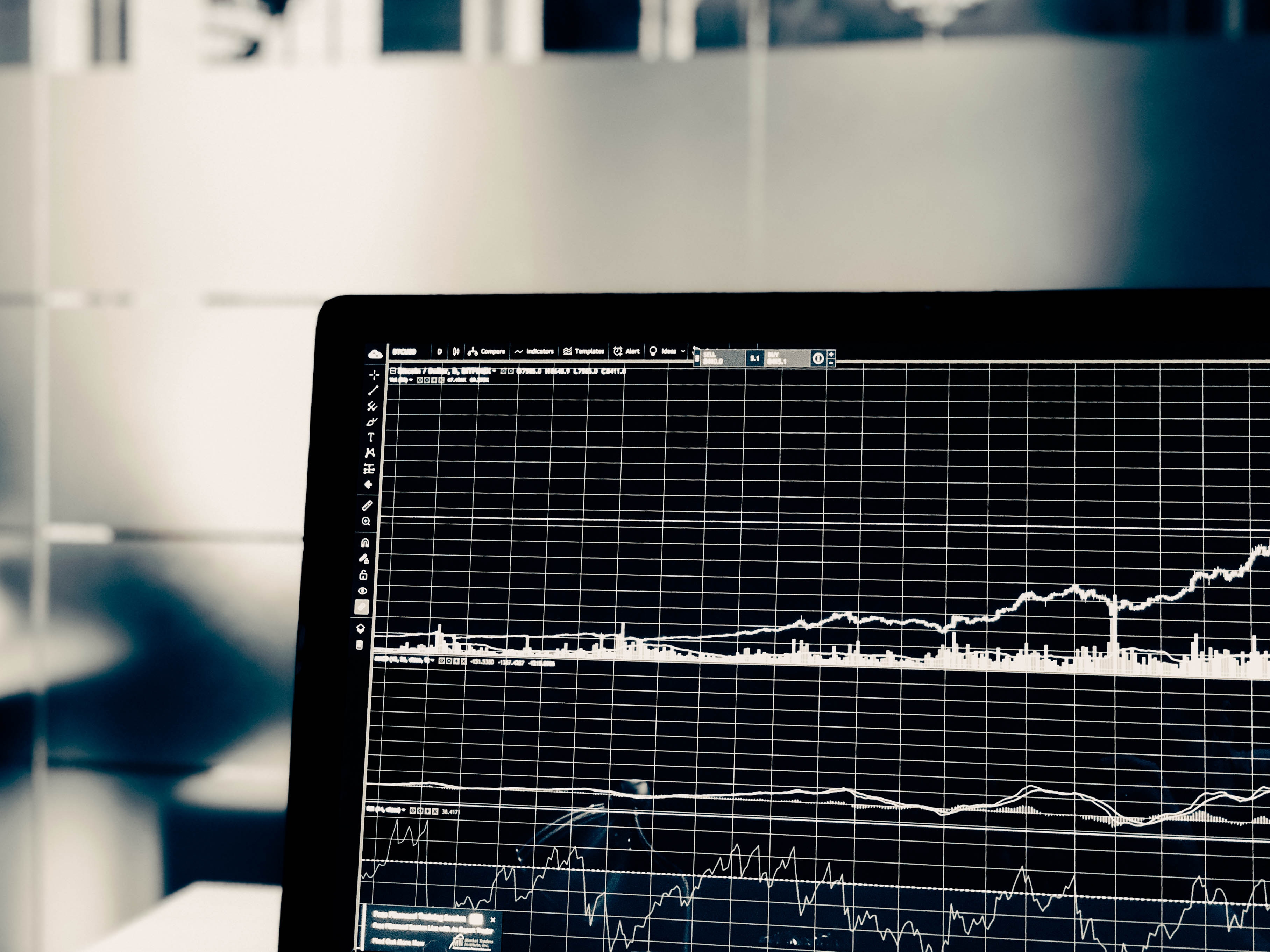 Strategic Crime Analysis
The study of crime and disorder problems to determine long-term patterns of activity as well as to evaluate police responses.

1: Assist in the identification and in-depth examination of long-term problems.

2: Evaluate responses to problems
What’s a long-term problem?
A set of related activity that occurs over several months, seasons, or years that stems from systematic opportunities created by everyday behavior and environment.
Problem Locations
Problem Offenders
Problem Victims
Problem Property
Compound Problems
SCANNING
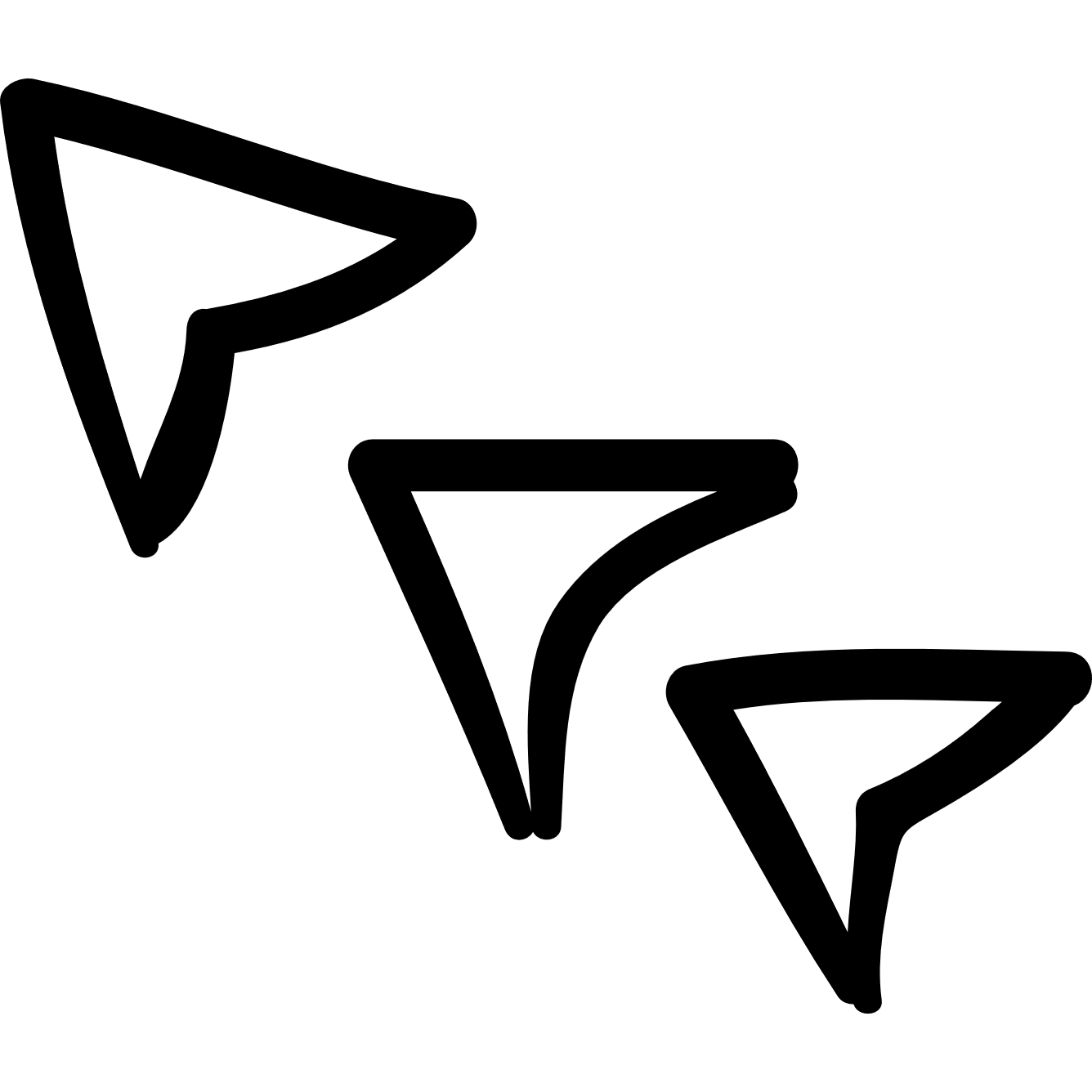 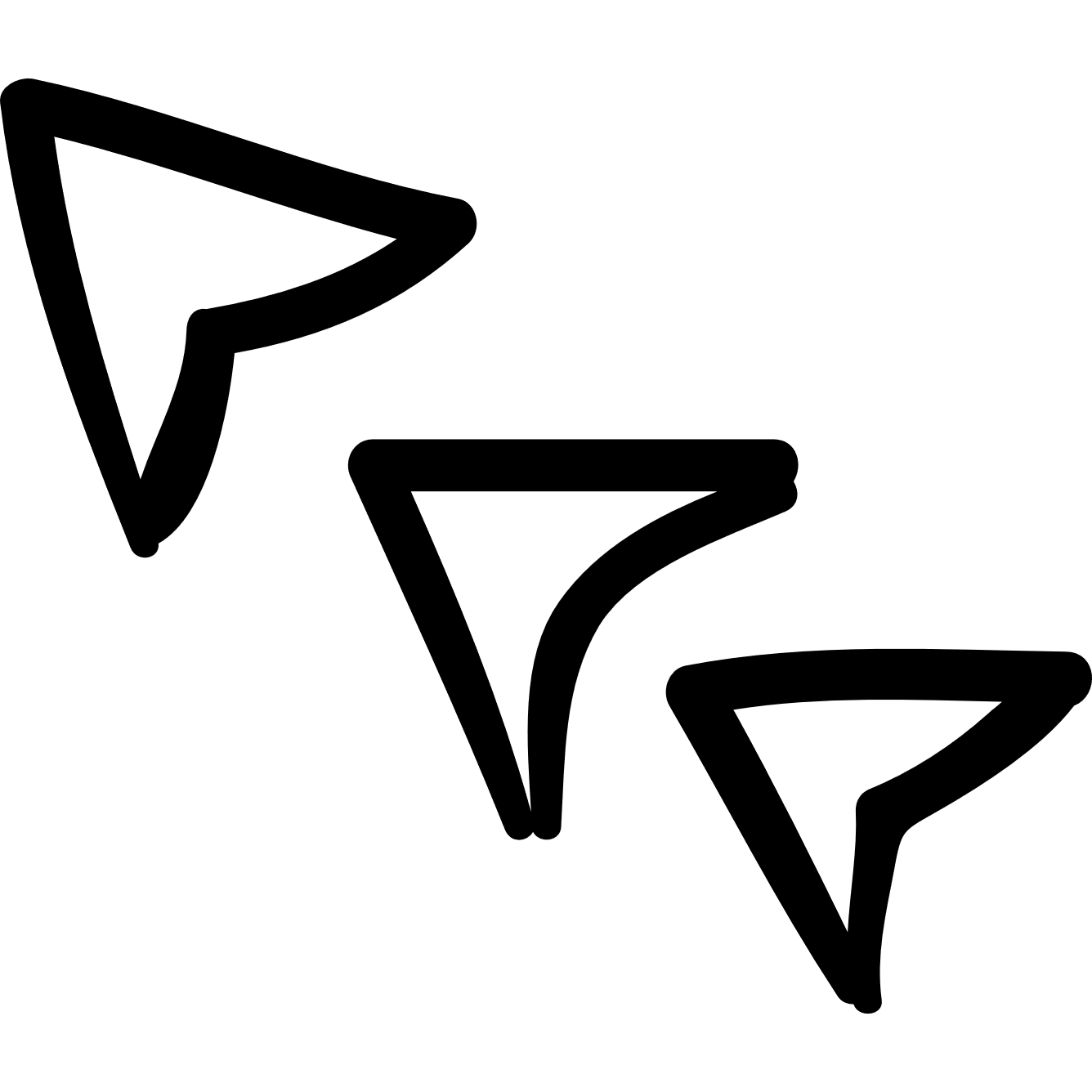 ASSESSMENT
ANALYSIS
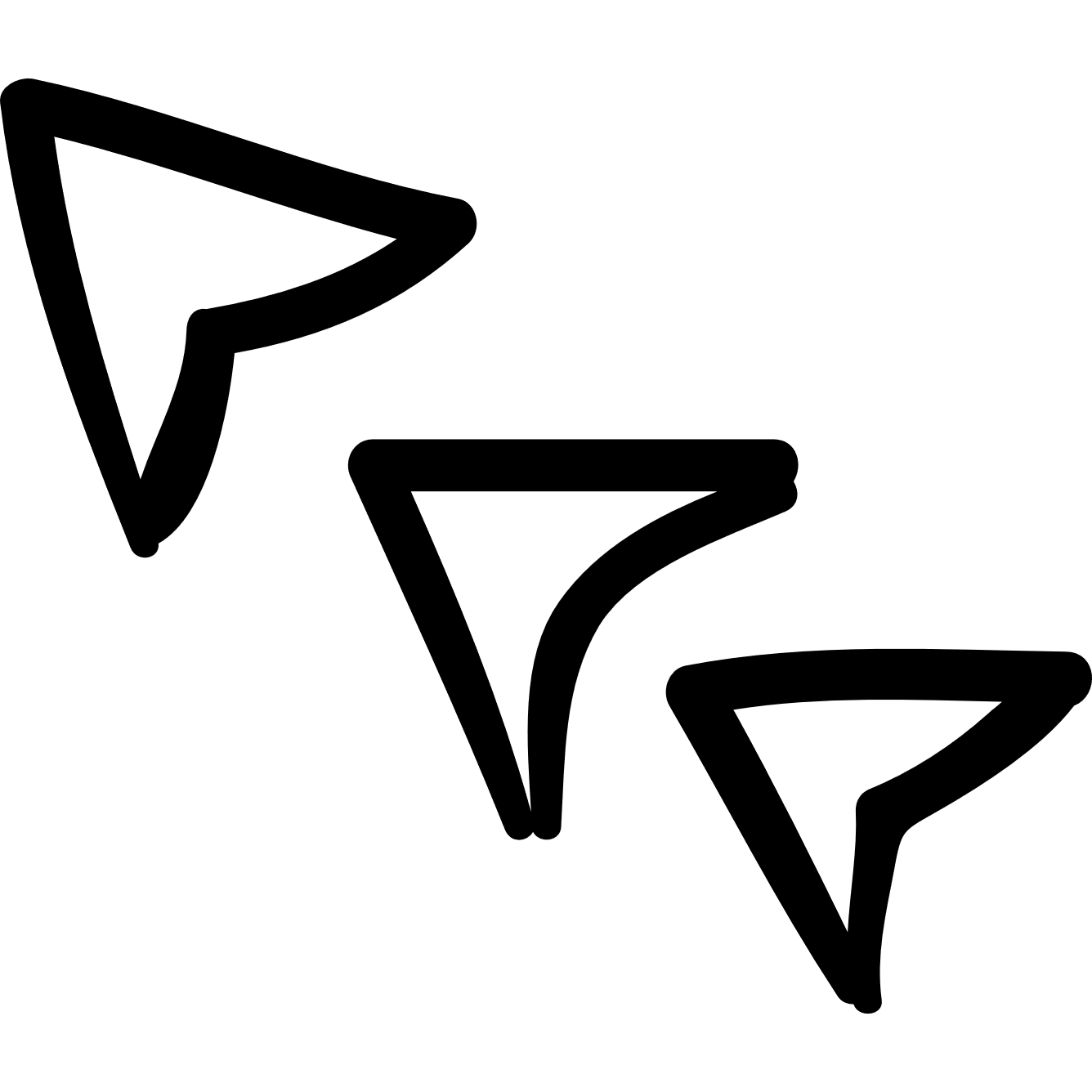 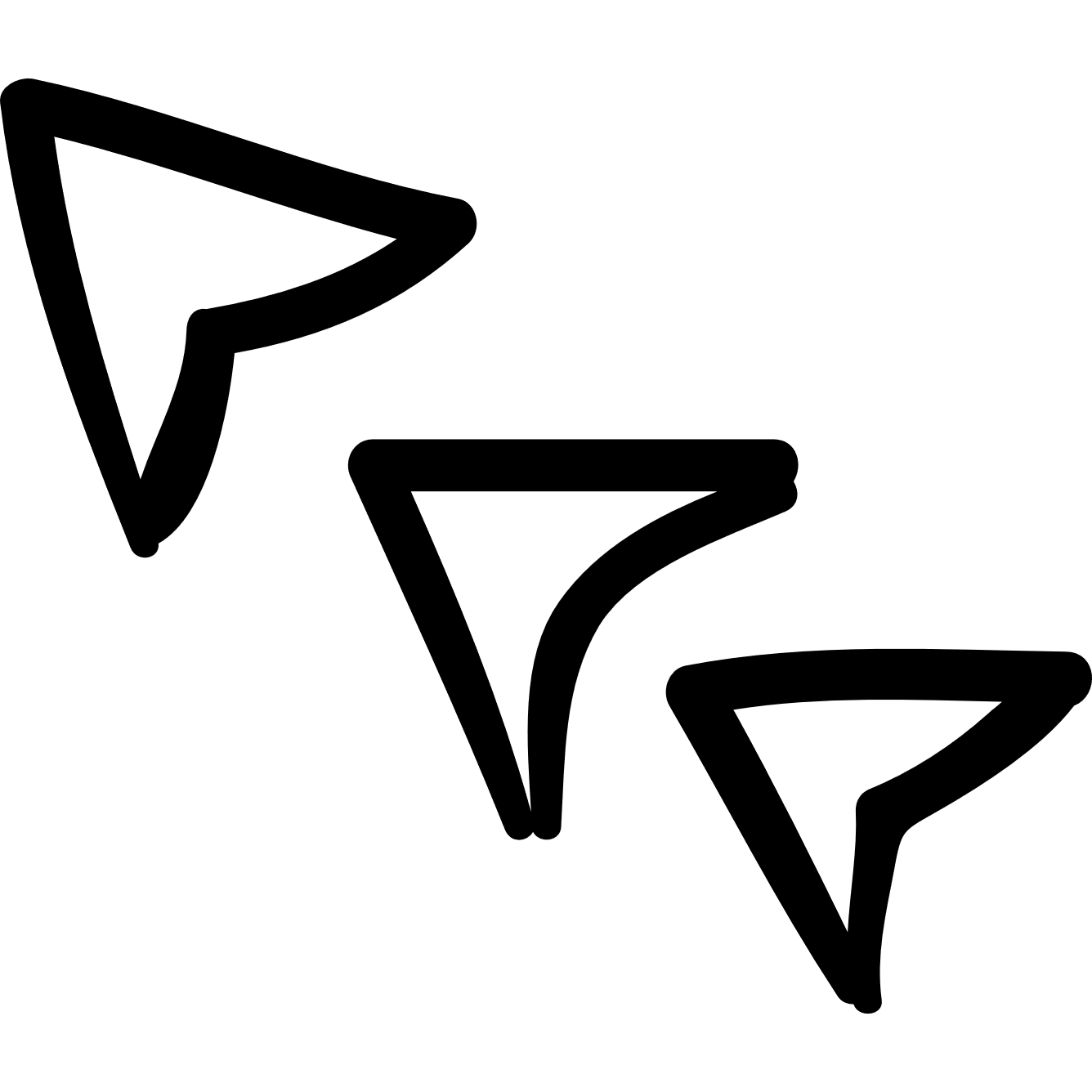 RESPONSE
SCANNING
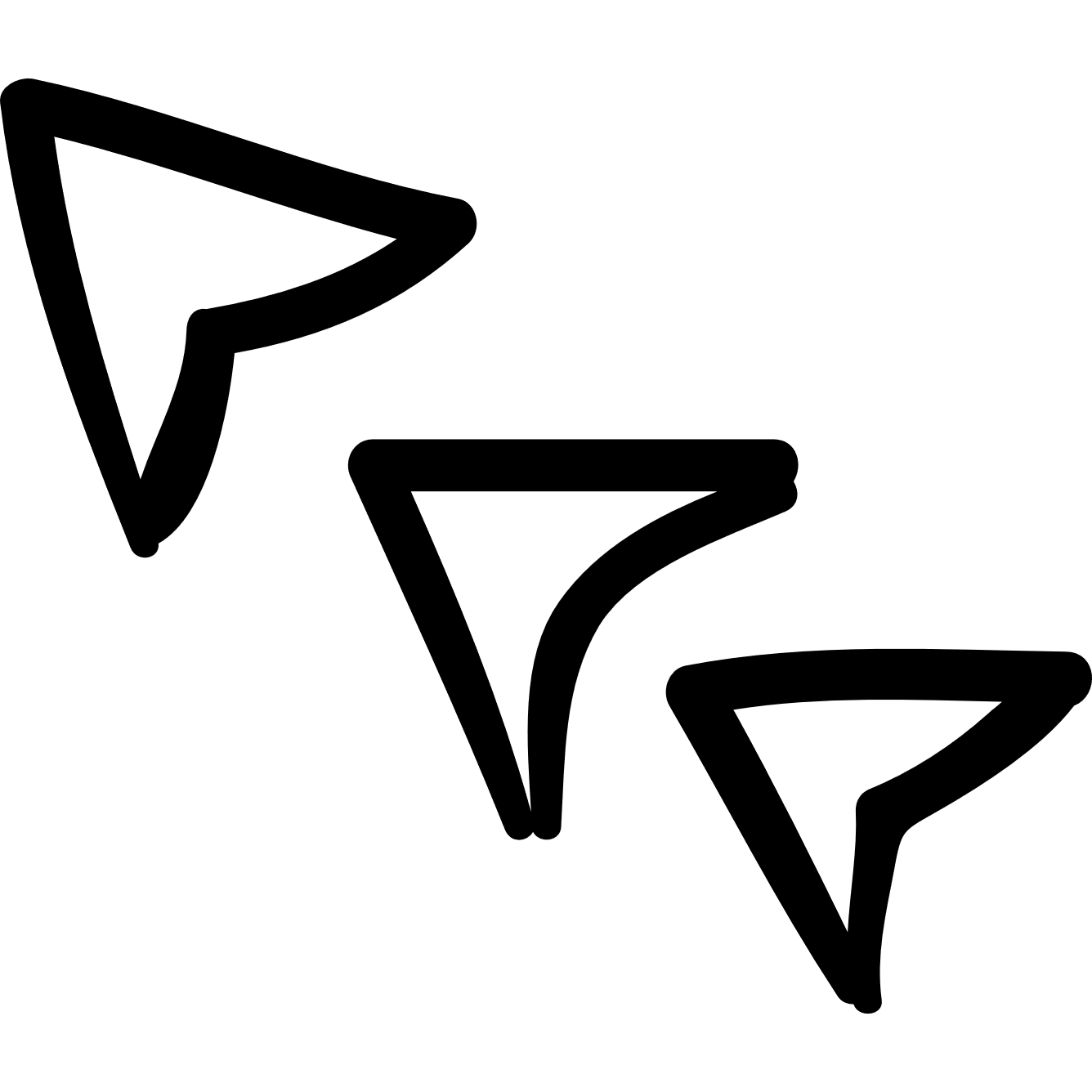 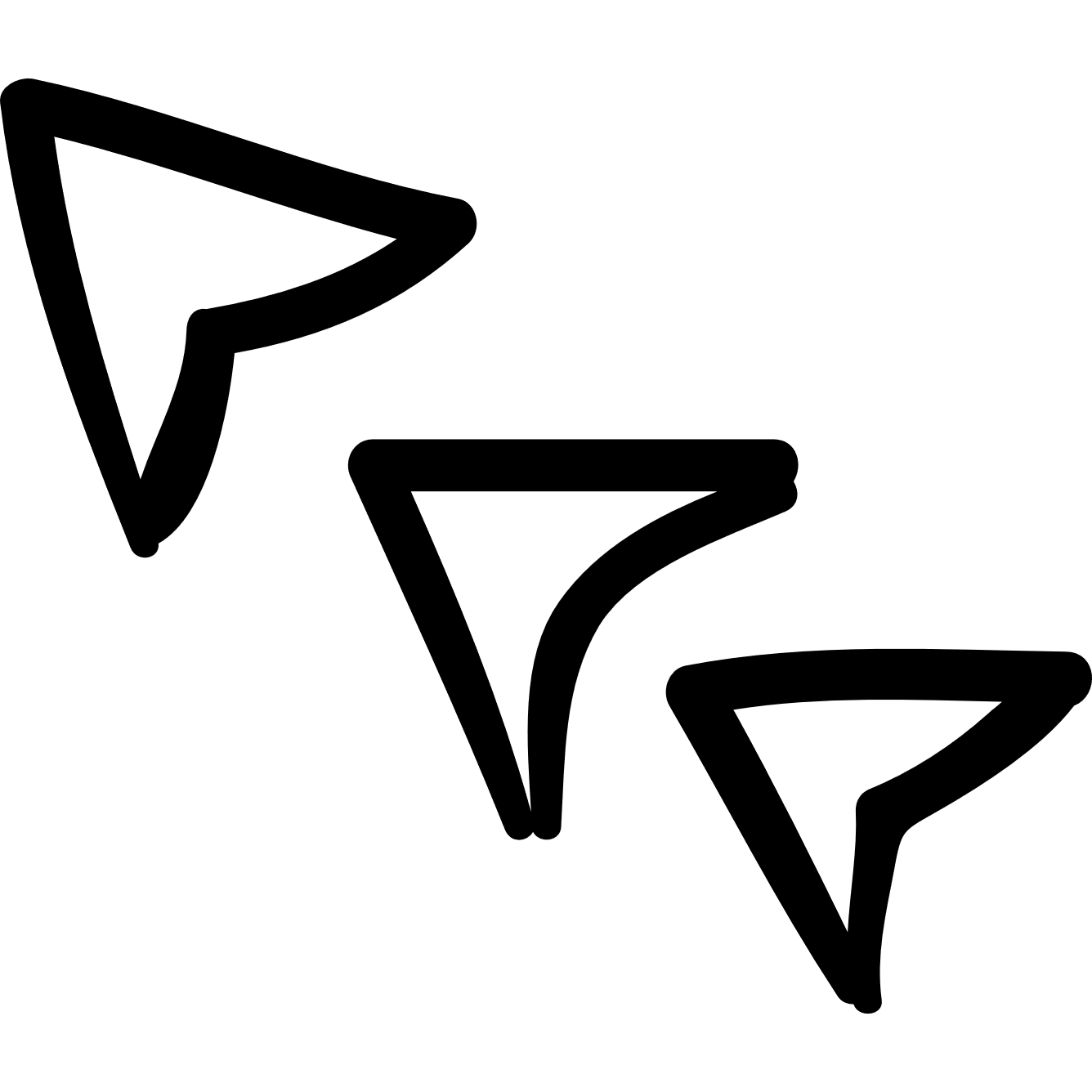 Identifying recurring problems, prioritizing those problems, and selecting problems for closer examination.

Confirming a problem exists, determining frequency, determining duration, identifying consequences.

What, when, where, but not yet why.
RESPONSE
ANALYSIS
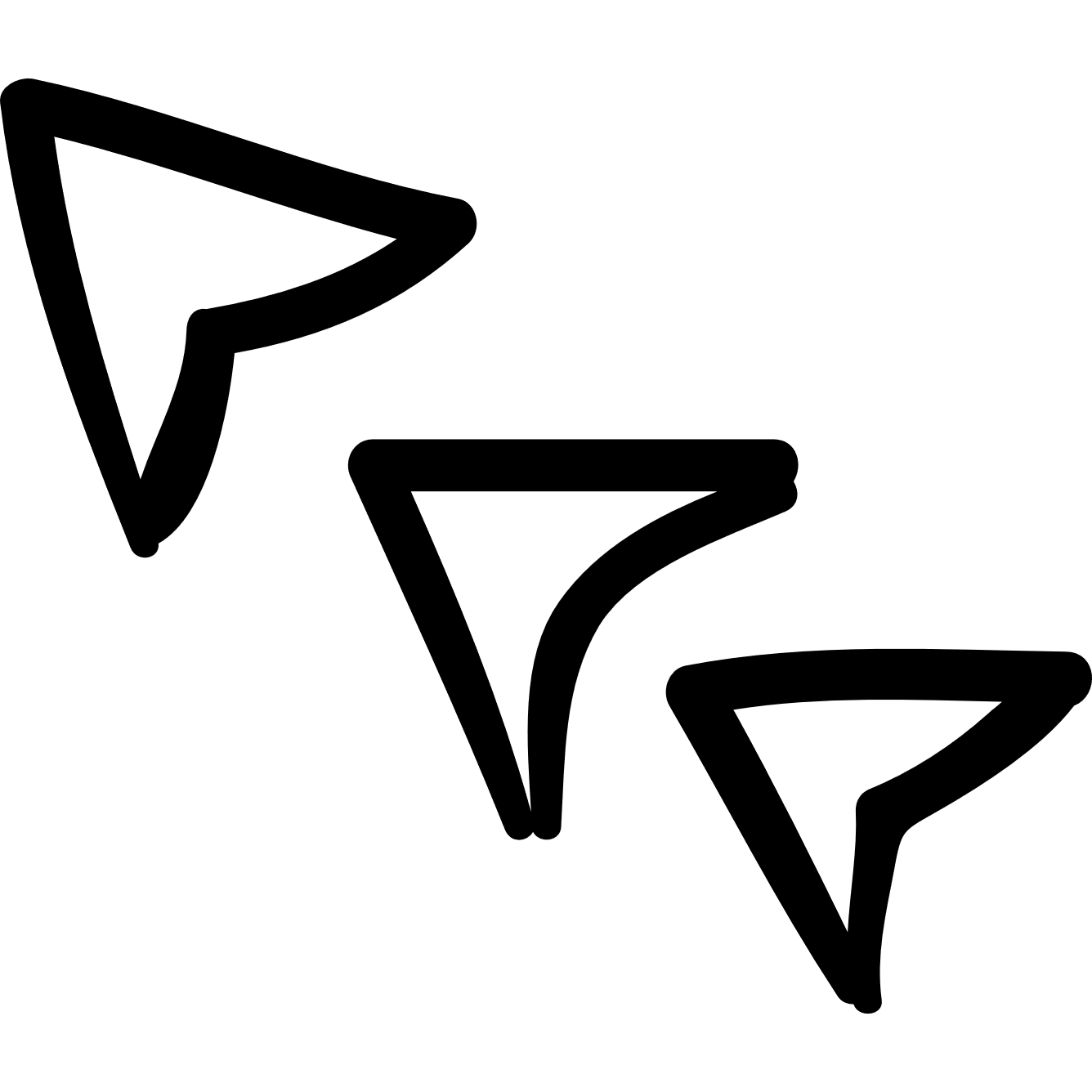 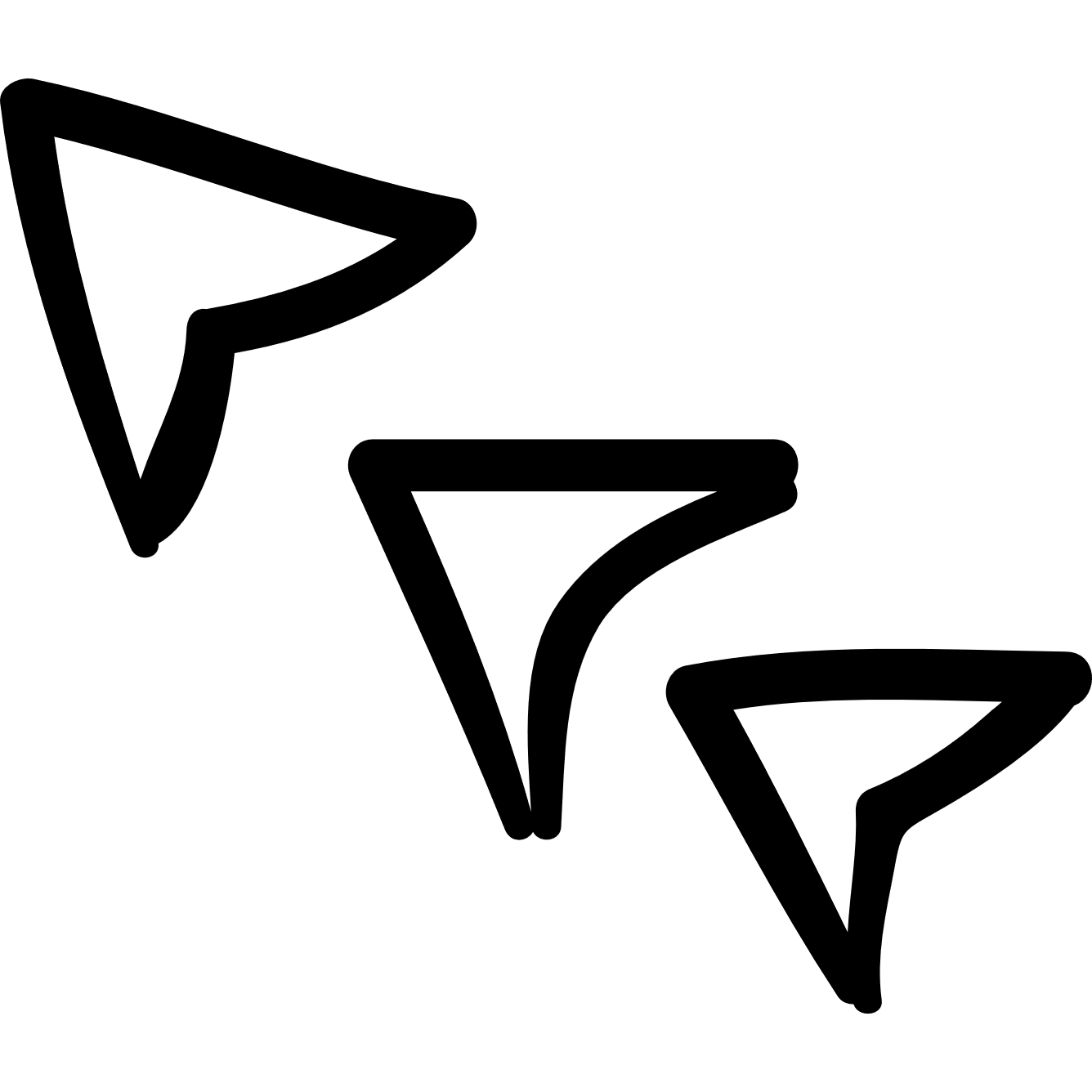 ASSESSMENT
SCANNING
Collecting primary and secondary data to understand why a problem is occurring.

Developing and testing hypotheses.

Identifying physical facilitators, social facilitators, and chemical facilitators.

Checking existing literature on causes of this problem.
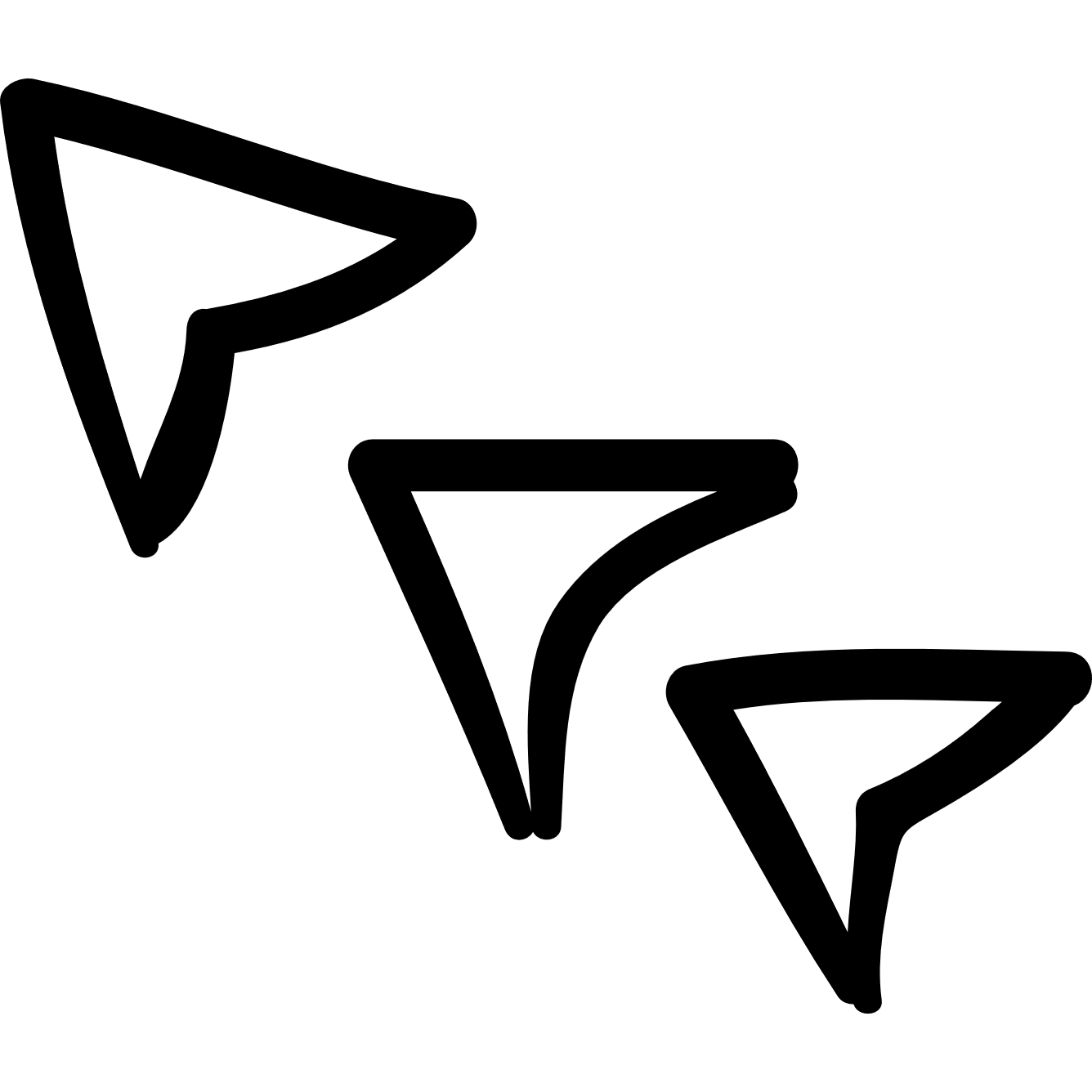 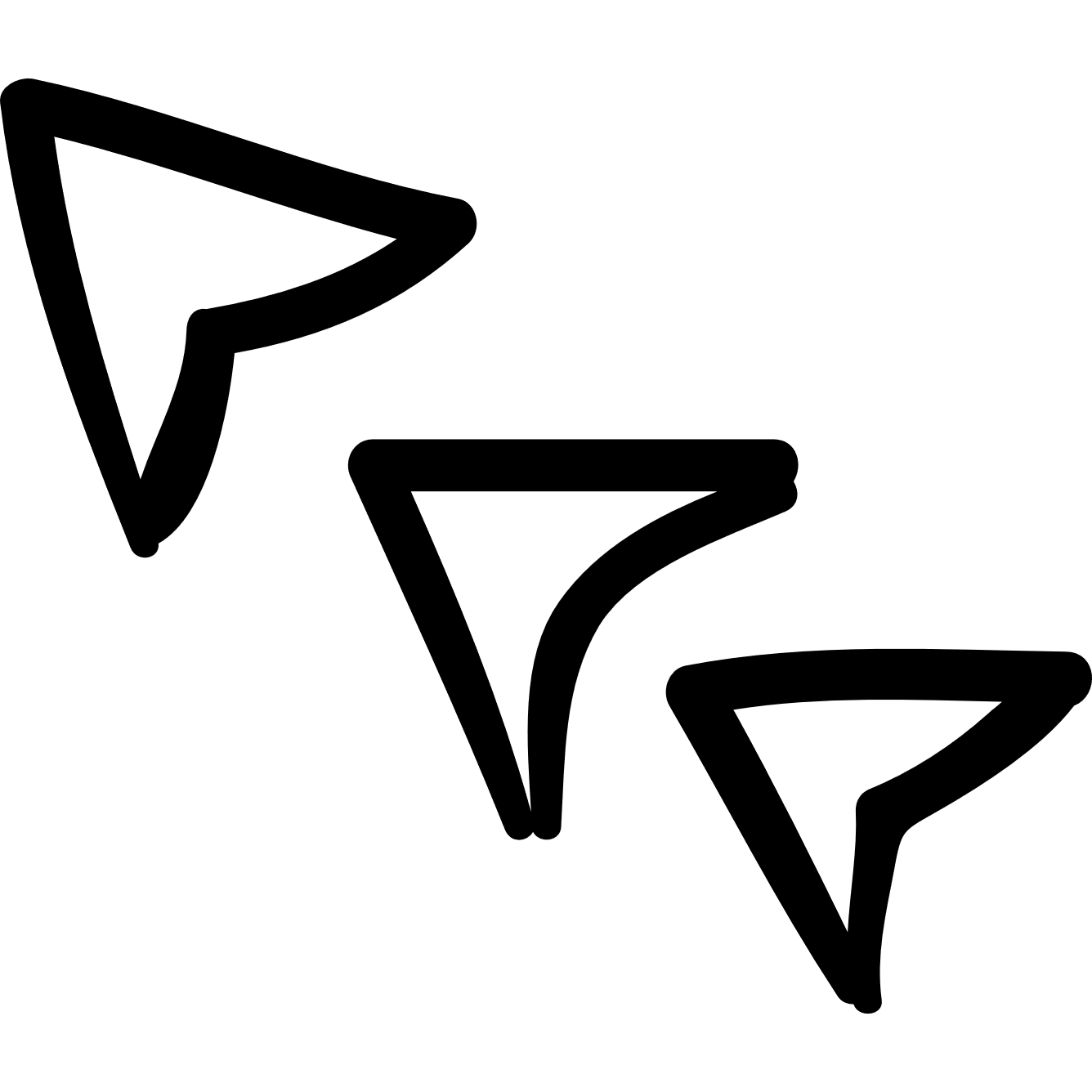 RESPONSE
ANALYSIS
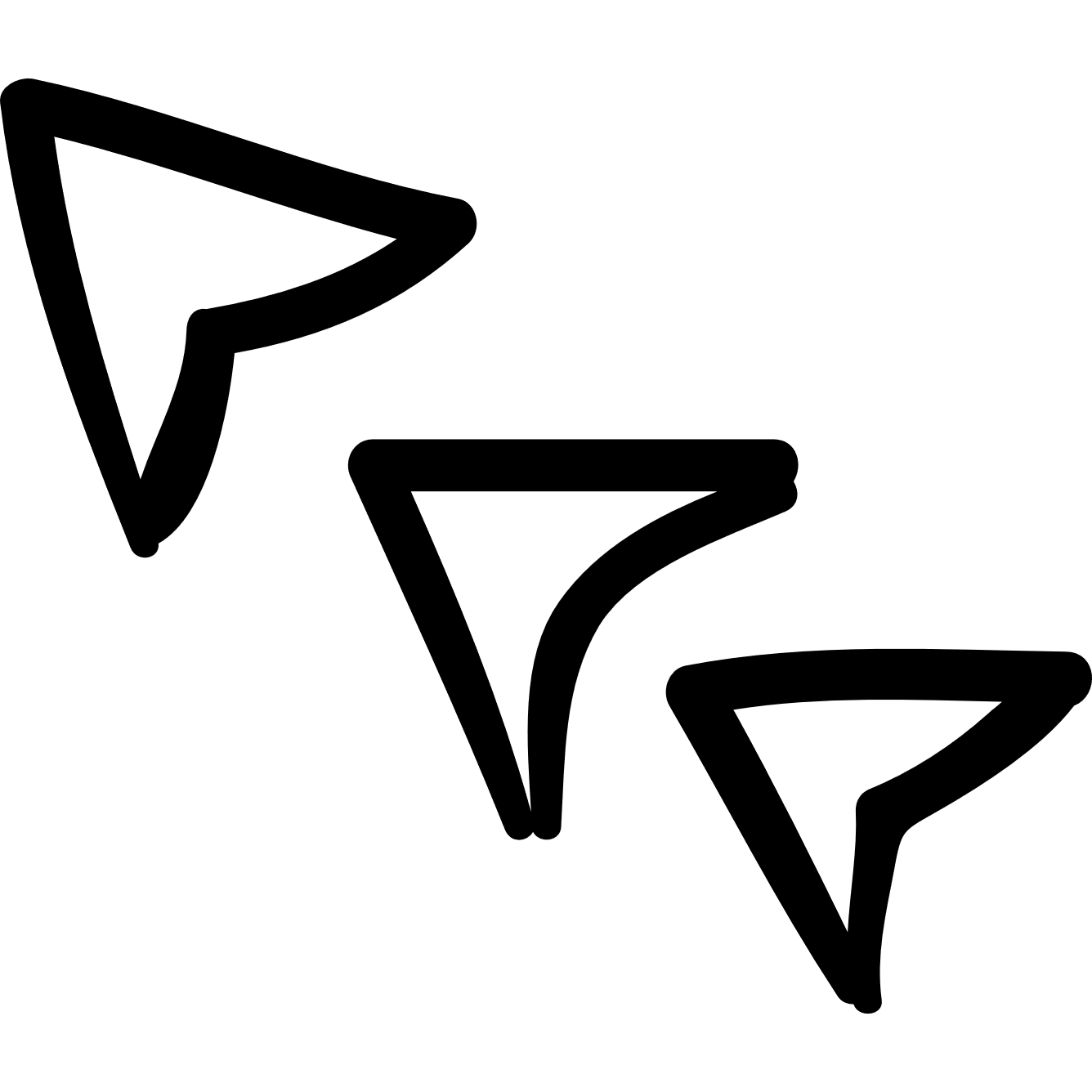 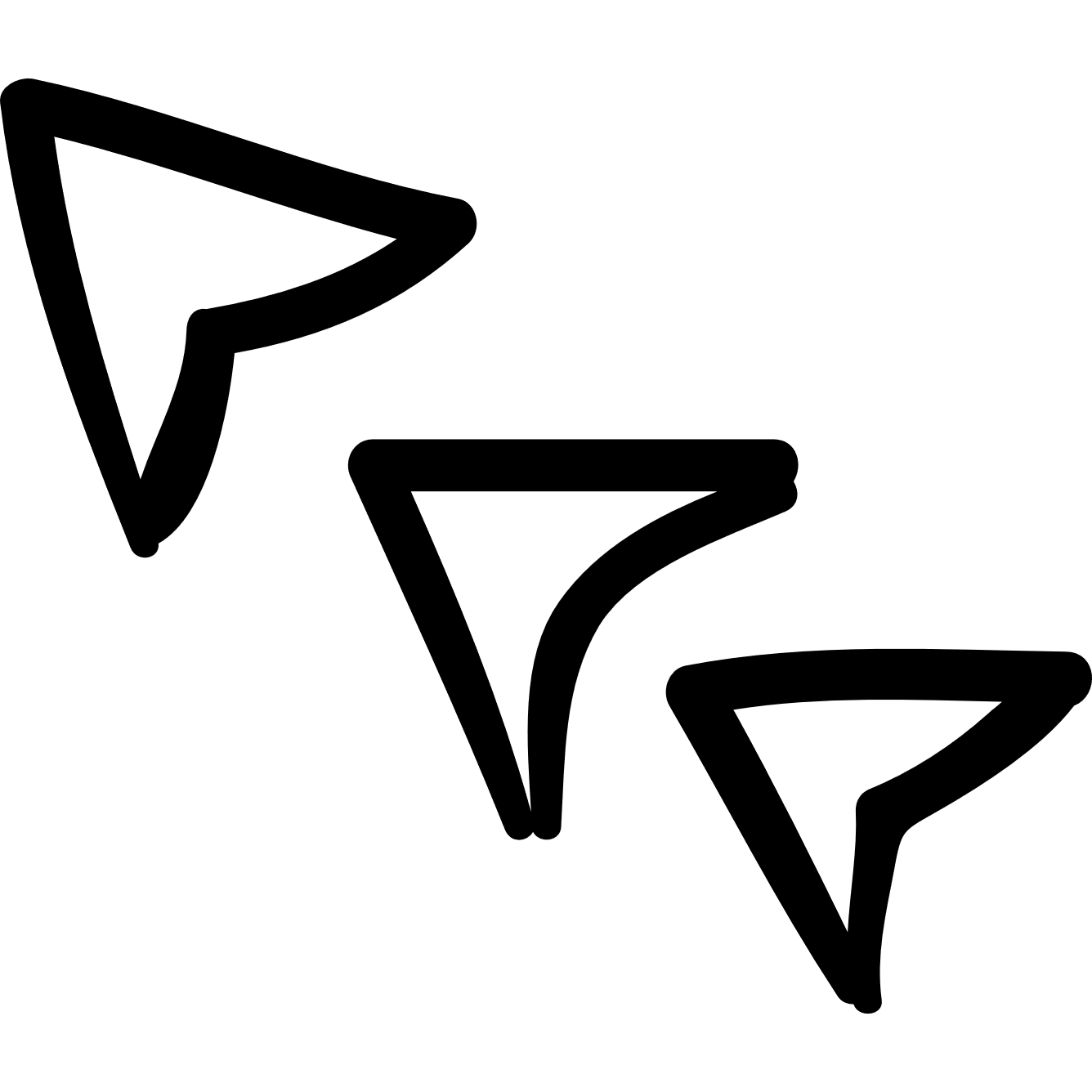 ASSESSMENT
Key Questions
What is the nature of the problem?
	Involves qualitative data from police reports, 	interviews.

	What sort of activities make up the problem?
	In what sort of environment are these activities 	occurring?
Key Questions
How frequently is the problem occurring?

Has the problem increased or decreased in frequency?
	Do you have enough data to track trends?

When is the problem happening?
	Time of day, day of week, months, seasons
Key Questions
Where is the problem occurring?
	Identifying problem locations and problem areas

Who are the victims? Is repeat victimization a problem?

Who are the offenders? Is repeat offending a problem?

WHY IS THE PROBLEM OCCURRING?
Identifying realistic, preferably evidence-based responses from academic literature and practitioner guides, e.g. the POP Center.

Using situational crime prevention techniques.

Using Crime Prevention Through Environmental Design.

Brainstorming new responses based on theories of crime.
SCANNING
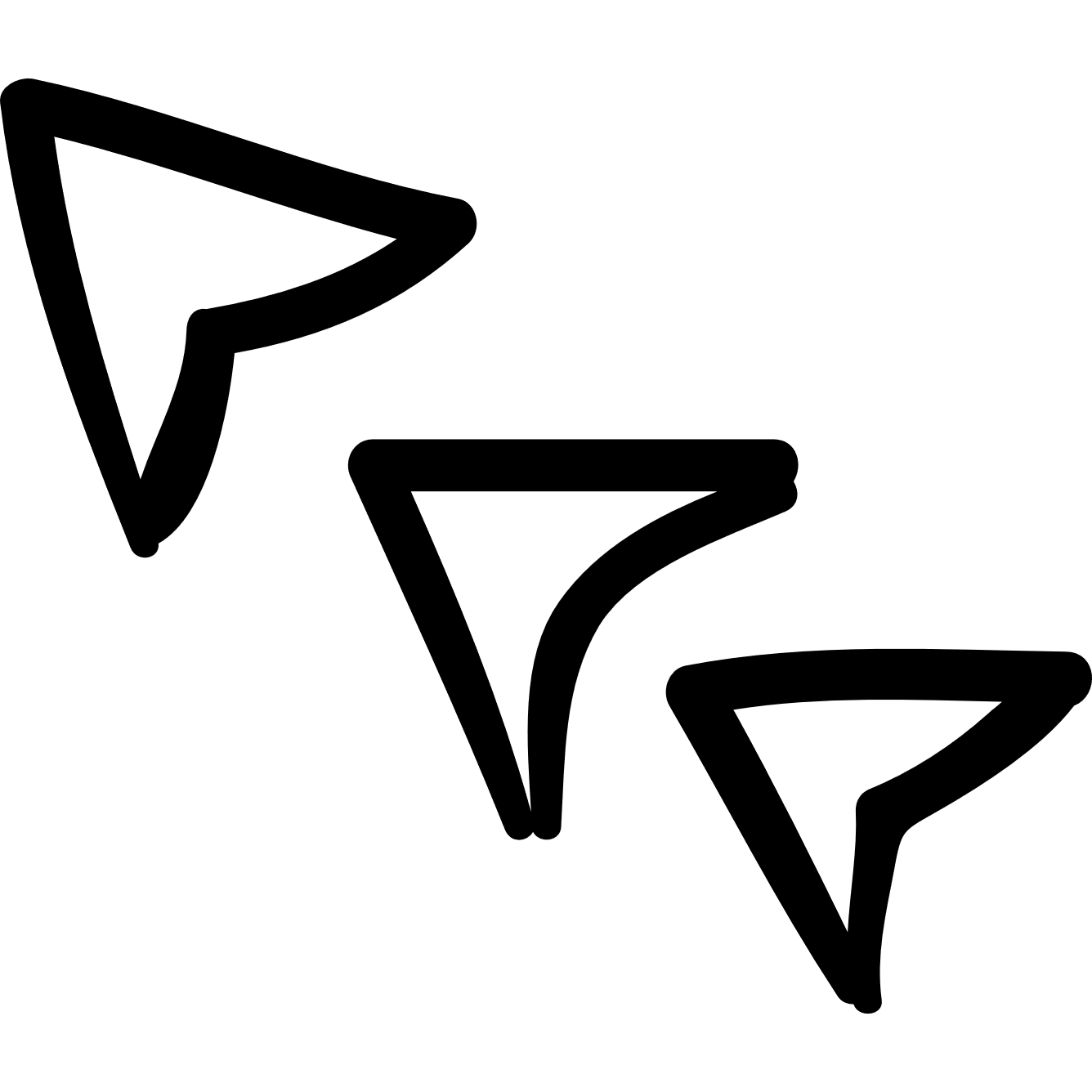 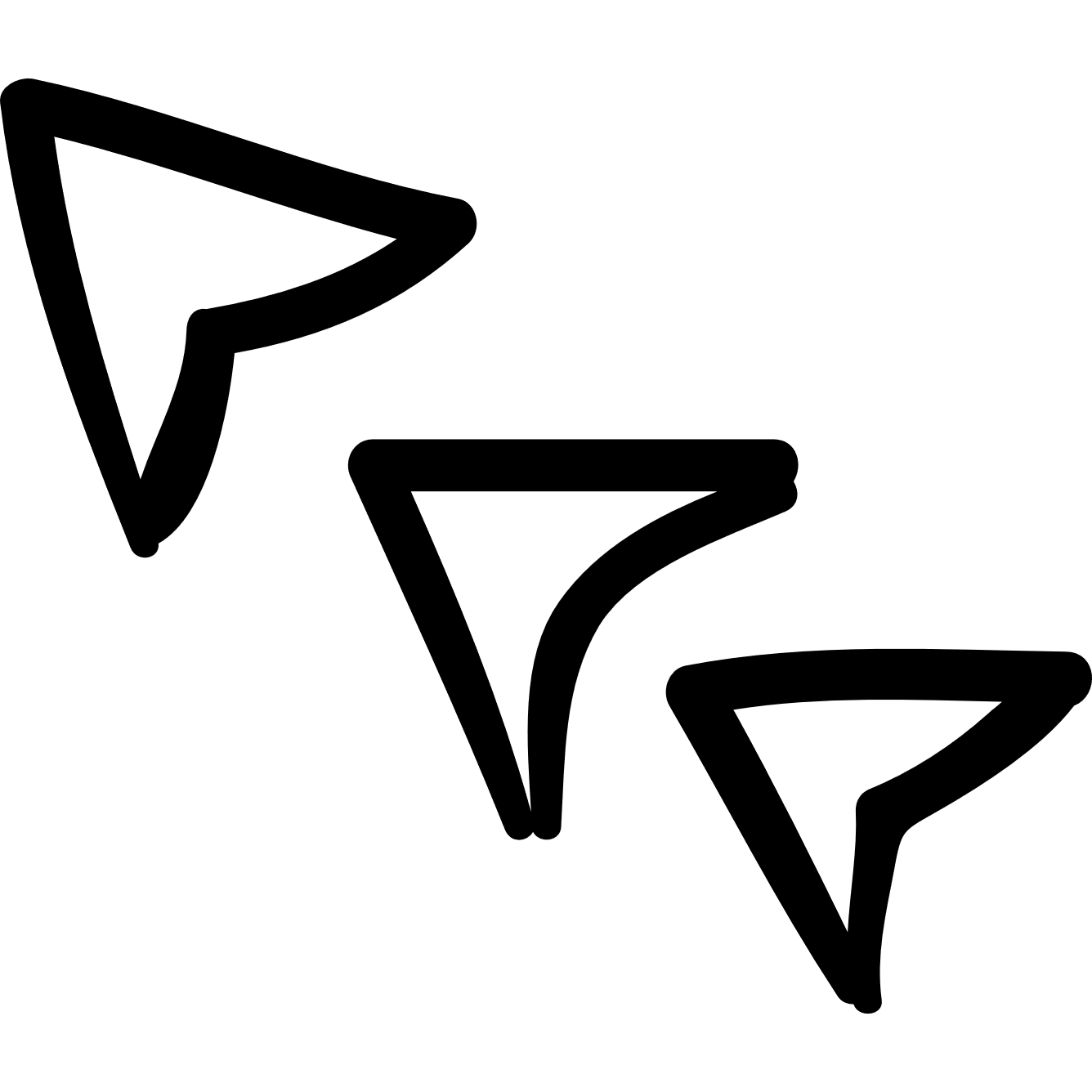 RESPONSE
ANALYSIS
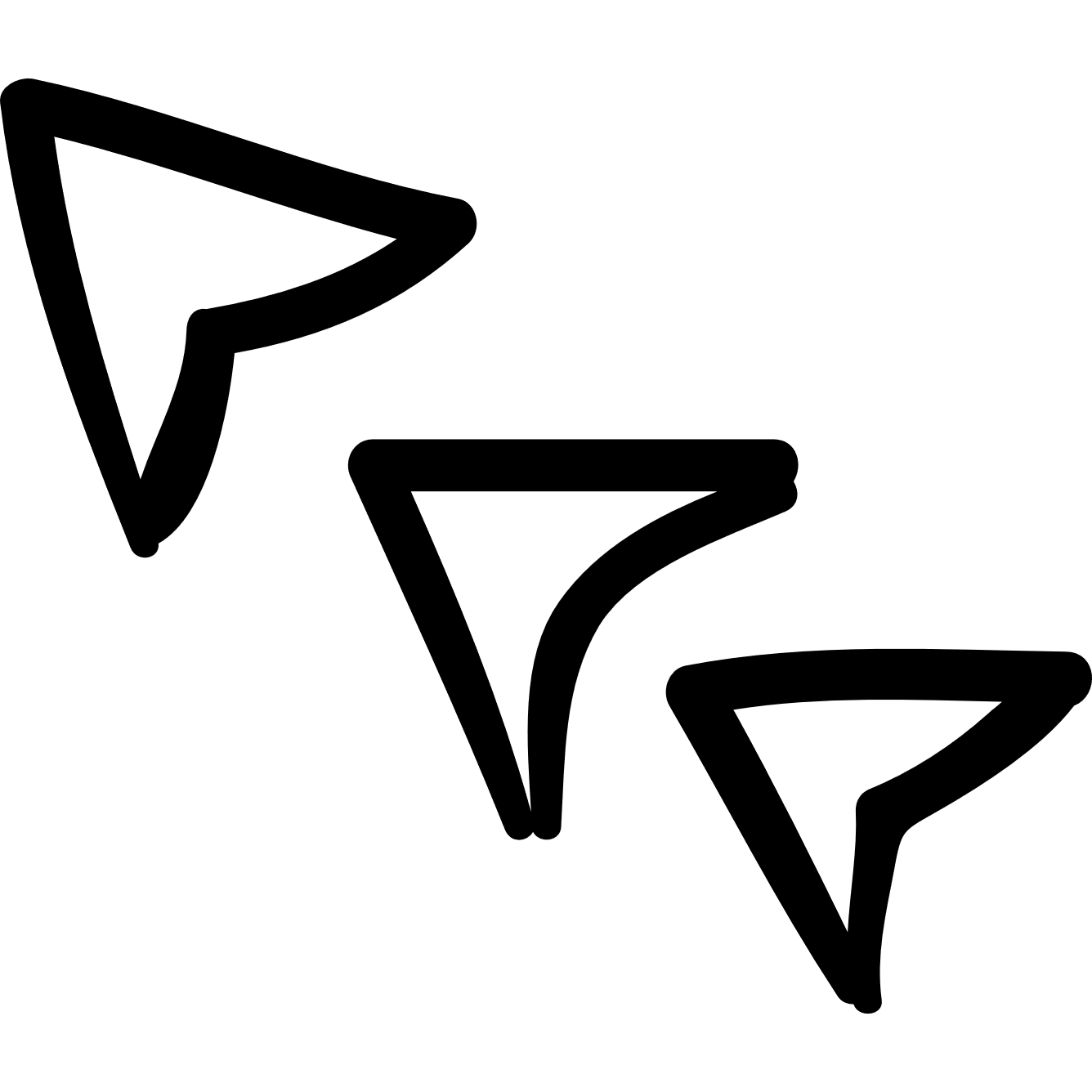 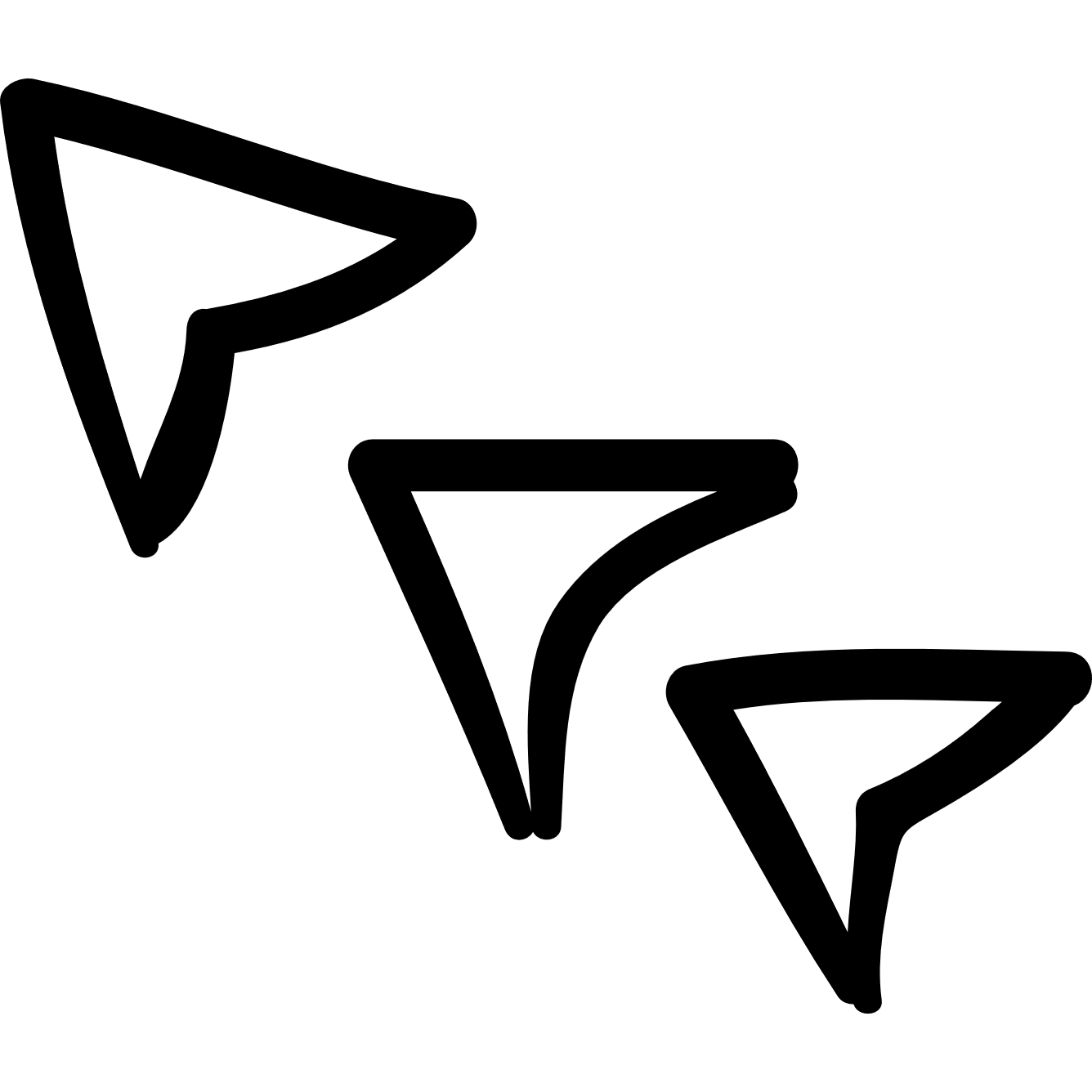 RESPONSE
Finding Research Related to a Problem
Problem-Oriented Policing (POP) Center
	“Problem-Specific Guides for Police”
	“Researching a Problem”
	*** USE FOR YOUR PROJECT ***

Center for Evidence-Based Crime Policy

Other practitioners, neighboring jurisdictions

Academic research
Goal: Did our response work?

Process evaluation: What did we do, how did we do it, did we do it the way we planned?

Impact evaluation: Did anything happen? (Comparing pre- and post-intervention data)

If process evaluation shows our intervention wasn’t implemented, we can’t attribute any observed change to our intervention!
SCANNING
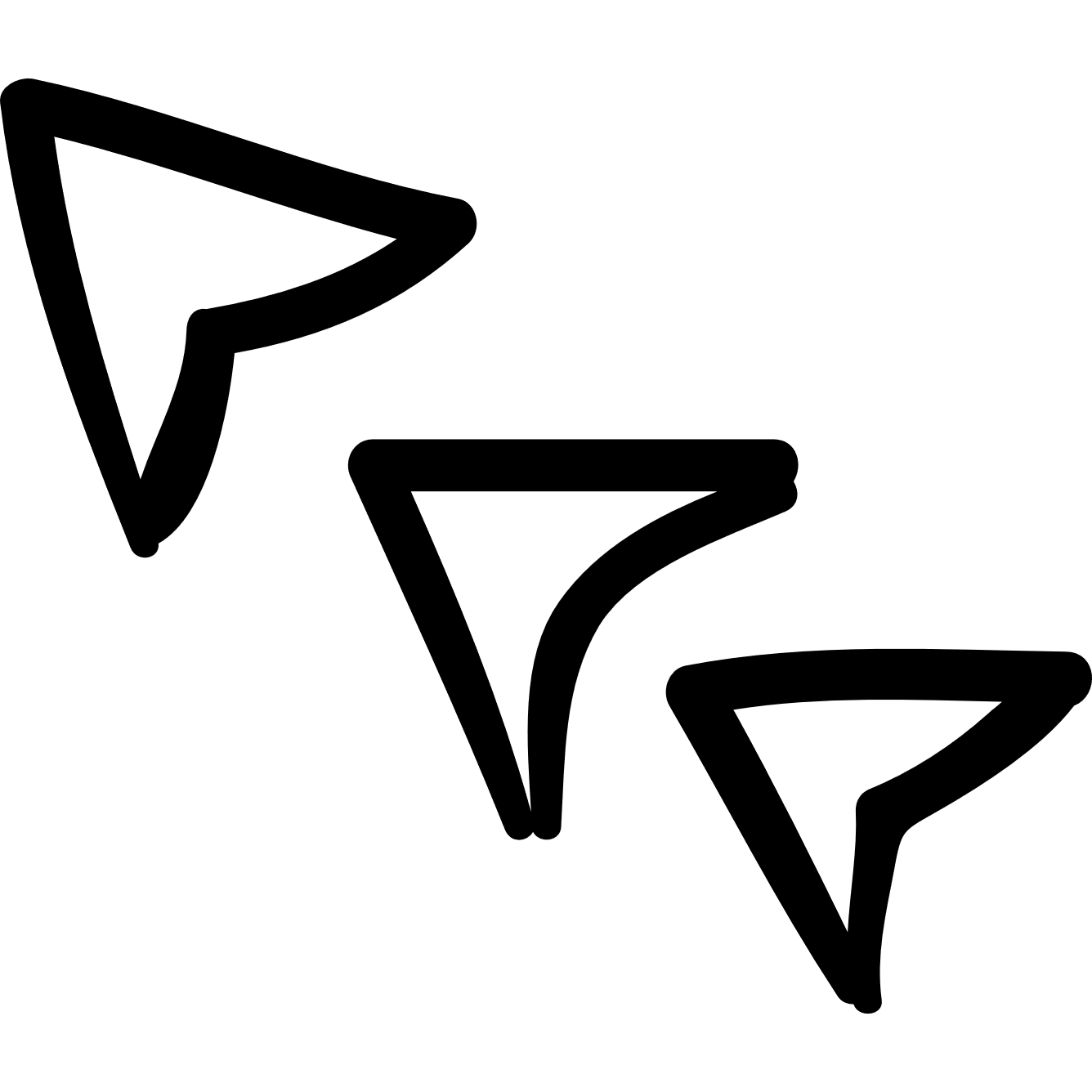 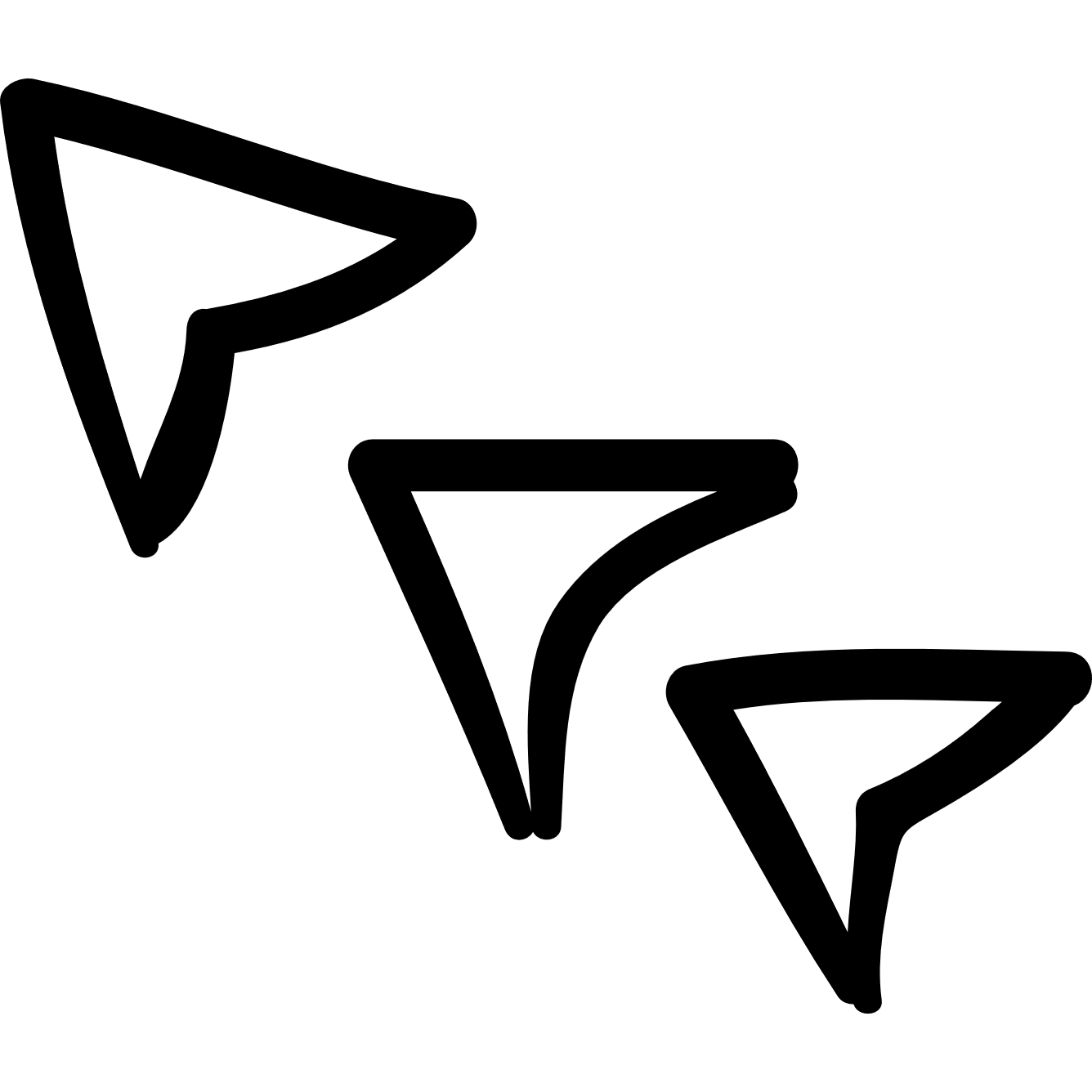 ASSESSMENT
ANALYSIS
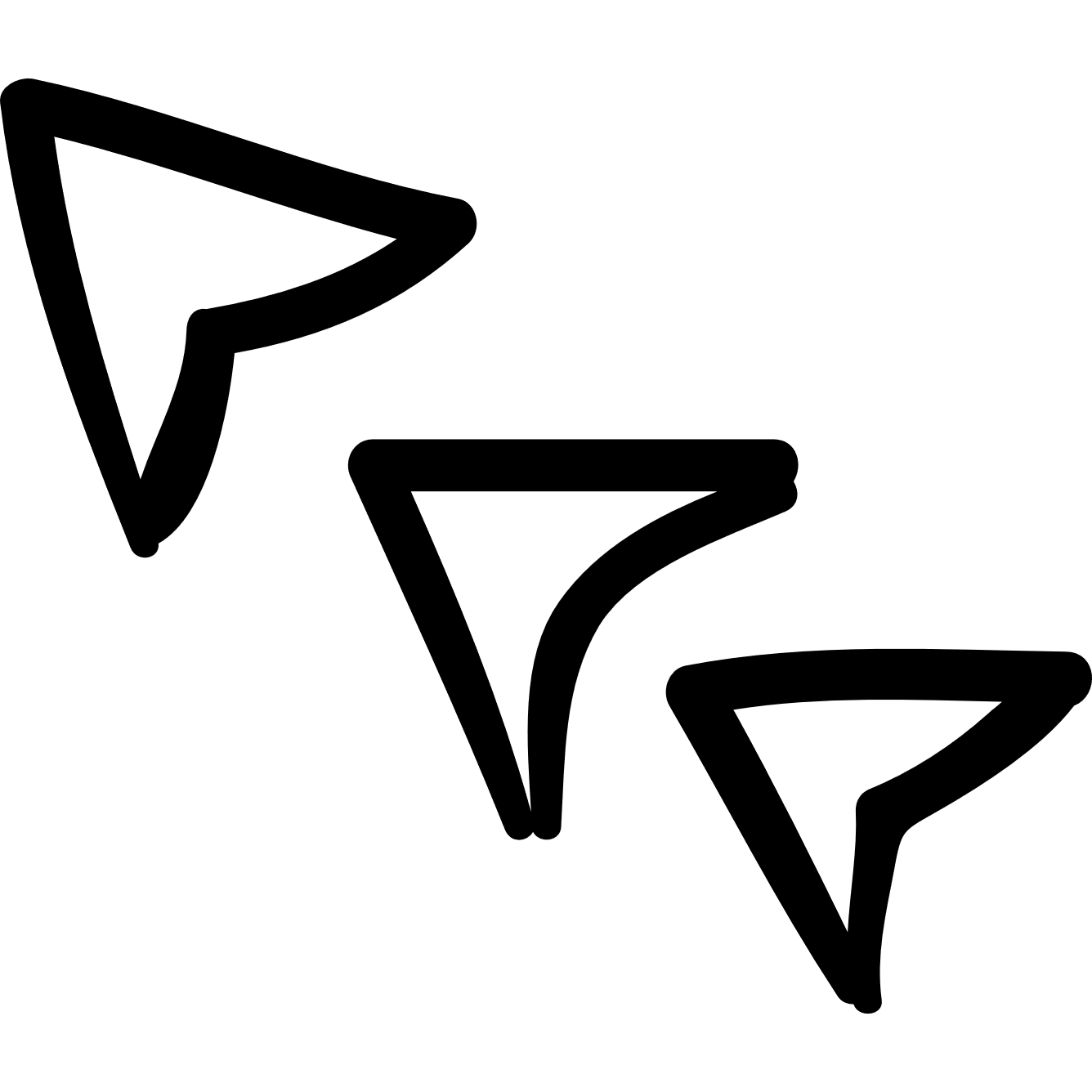 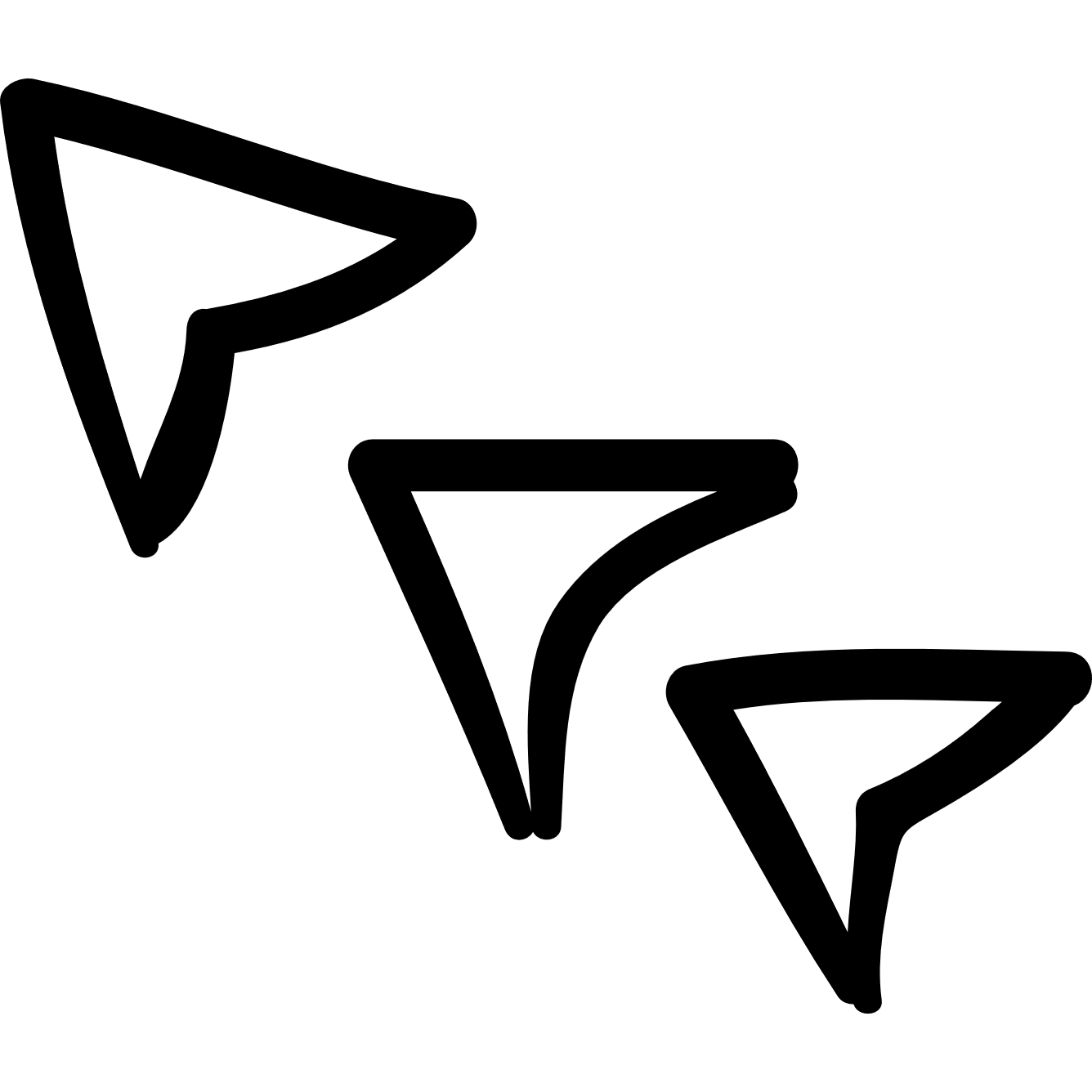 RESPONSE